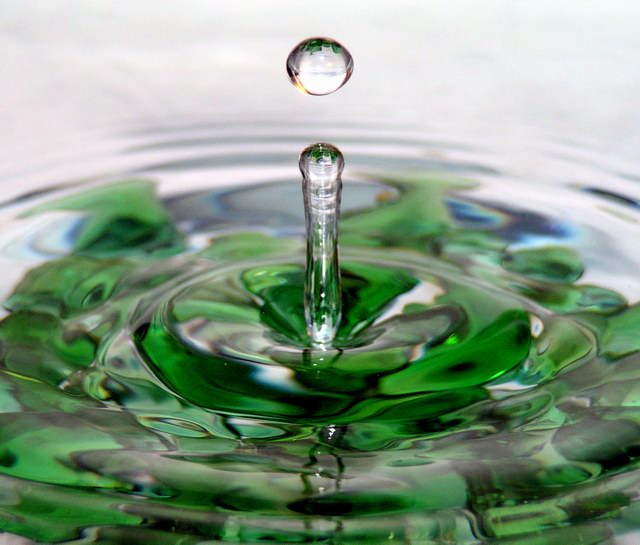 پاورپوینت شیمی اول دبیرستان
فصل اول 
آب مایعی مایعی کمیاب در عین فراوانی
منابع آب در طبیعت
آب تنها ماده است که به هر سه حالت جامد(یخ) ، مایع(آب) و گاز(بخارآب) در طبیعت یافت می شود . نزدیک به 75 درصد از سطح زمین را آب پوشانده است .                                                      
 منابع آب در طبیعت :                                                                                                                     
1- اقیانوس ها 97/6 درصد                                                                                                             
2- یخ های قطبی و یخچال های طبیعی 1/9 درصد                                                                        
3- آب های زیرزمینی 0/47 درصد                                                                                                 
4- رودخانه ها،دریاچه ها و آبگیرها 0/02 درصد                                                                             
5- رطوبت موجود در خاک ، کمتر از 0/01 درصد                                                                        
6- بخار آب موجود در هوا 0/0001 درصد
تجدید پذیری منابع آبی
همه آب موجود در طبیعت به نسبت تقریبا ثابتی در میان دریاها ، رودخانه ها ، دریاچه ها ، سفر های زیر زمینی ، یخچال های طبیعی و دیگر منابع توزیع می شود . این توزیع متناسب ، با به چرخش در آمدن آب در میان این منابع انجام می گیرد . چرخه آب نامی است که به این فرایند داده اند .
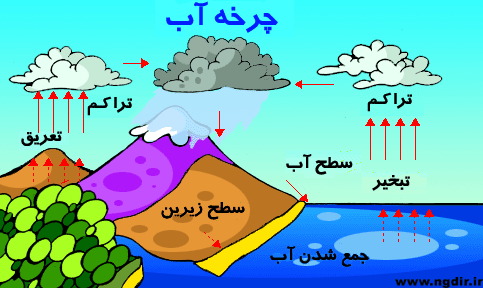 ویژگی های باورنکردنی آب
برخی از ویژگی ها باورنکردنی آب عبارتند از :                                                                            
1- کشش سطحی آب                                                                                                                   
2- گرمای تبخیر بالا                                                                                                                     
3- ظرفیت گرمایی بالا                                                                                                                 
4- کم شدن چگالی به هنگام انجماد
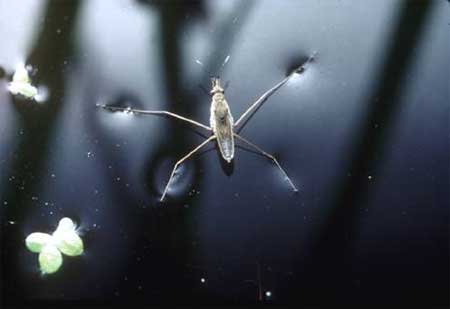 مصرف آشکار و نهان آب
مصرف آب به دو نوع تقسیم می شود :                                                                                         
 
1 – مصرف آشکار آب : مقدار آبی است که یک شخص به طور مستقیم مصرف می کند و قابل اندازه گیری است  .  مانند : آشپزی و شست و شو                                                                        

2 - مصرف نهان آب : مقدار آبی است که مصرف شده تا محصولی مانن لوازم التحریر یا یک ماده غذایی تولید و به مصرف برسد که قابل ندازه گیری نیست .
ظرفیت گرمایی آب
ظرفیت گرمایی ویژه آب مقدار گرمایی است که دمای 1 گرم از آب را 1 درجه افزایش می دهد .                                                                                                                                           
این مقدار گرما در مواد مختلف فرق دارد و در آب بسیار بالا تر است .                                         
فرمول ظرفیت گرمایی ویژه :                                                                                                      



ظرفیت گرمایی ویژه آب برابر است با 4200
C = j/kg.Cº
کم شدن چگالی به هنگام انجماد
به هنگام کاهش دمای آب از 100 درجه تا 4 درجه حجم آن کاهش می یابد و از 4 تا 0 درجه      حجم آن افزایش پیدا می کند .                                                                                                   
بیشترین چگالی آب در دمای 4 درجه و کمترین چگالی آن در دمای 0 درجه است .                   





0               2               3                4                5              50
مروری بر آموخته های گذشته
عنصر : به ماده ای گفته می شود که ذره های سازنده آن اتم یا مولکول هایی هستنه که از یک نوع اتم ساخته شده اند .                                                                                                       

ترکیب : ماده ای که مولکول های آن از بیش از یک نوع اتم به وجود آمده اند .                  

مولکول : ساده ترین واحد سازنده یک ماده است که برخی از ویژگی های آن را حفظ می کند .
ساختار خمیده مولکول آب
انحراف باریکه آب توسط میله های باردار ثابت می کند که مولکول های آب قطبی هستند و مولکول آب در صورتی قطبی می باشد که خمیده باشد .                                                             

در مولکول های آب اتم اکسیژن جزئی بار منفی و اتم های هیدروژن جزئی بار مثبت دارند .
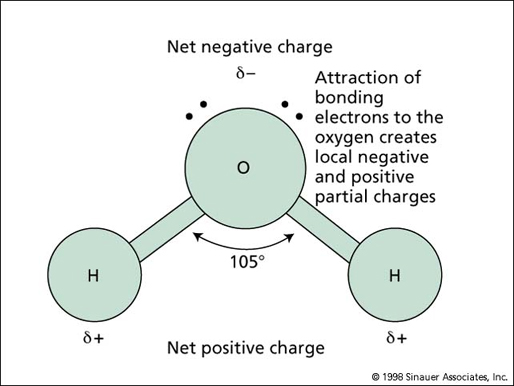 یادآوری برخی مطالب
هـر عنـصـر يـك نمـاد شـيميـايي دارد كه از يـك يا دو حرف لاتيـن تشـكـيل شـده اسـت. 
مانند عنصر گوگرد كه نماد شيميايي آن S است و عنصر سديم كه نماد شيميايي آن Na اسـت.
حرف اول نماد شيميايي را با حروف بزرگ لاتين مي نويسند و اگر نماد، حرف دوم نيز داشـته باشد، حرف دوم را با حروف كوچك لاتين مي نويسند. مانند عنصرمنيزيم با نماد Mg يا آهن با نماد Fe .
یادآوری برخی مطالب
ترکیب یونی:
تركيبي كه بلورهاي آن از كنار هم قرار گرفتن يون هاي مثبت و منفي بسياري تشكيل شده است. مانند سديم كلريد كه يك تركيب يوني بوده و از يون هاي سديم (Na+) و كلريد (Cl -) تشكيل شده است.

آنيون: يون با بار منفي را آنيون گويند. اگر به يك اتم خنثي (كه تعداد پروتون ها و الكترون هاي آن برابر است) يك يا چند الكترون بدهيم، تعداد الكترون هاي آن بيشتر از پروتون هايش خواهد شد و بار منفي خواهد گرفت كه به آن آنيون گويند.

كاتيون: يون با بار مثبت را كاتيون گويند. اگر از  يك اتم خنثي (كه تعداد پروتون ها و الكترون هاي آن برابر است) يك يا چند الكترون بگيريم، تعداد پروتون هايش بيشتر از الكترون هايش خواهد شد و بار مثبت خواهد گرفت. كه به آن كاتيون گويند.
انحلال پذیری مواد جامد در آب
انحلال پذیری : بیشترین مقدار ماده ای است که در یک دمای معین در 100 گرم آب حل شود .                                                                                                                                           
به عنوان مثال انحلال پذیری سدیم کلرید در دمای 20 درجه ، 38 گرم در 100 گرم آب است یعنی در این 100 گرم آب در این دما 38 گرم سدیم کلرید حل می شود .
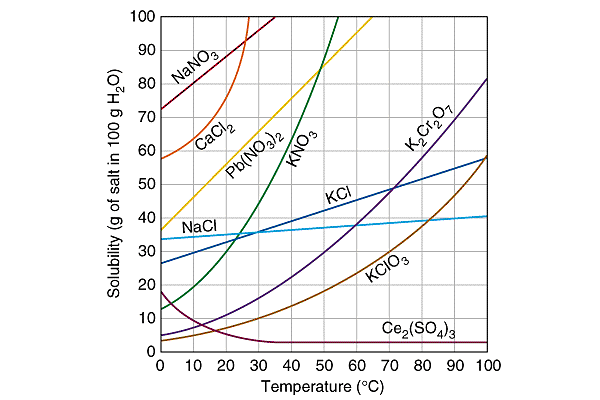